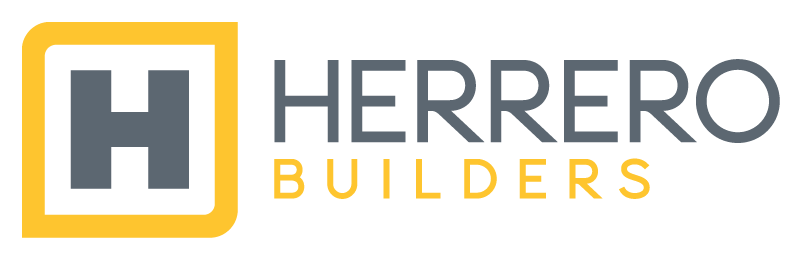 Terrestrial Outfitting Approaches and Key Technologies
LSIC E&C Monthly Meeting
By
Sergio Gomez
Miguel Coto
03/29/2023
Terrestrial Outfitting Approaches and Key Technologies
Agenda
Company Background
Healthcare Construction in CA
Outfitting Systems Required in Healthcare Construction
Outfitting Construction Phases in a project
Current Trend in Construction: Pre-fabrication
Common Challenges
Current and Upcoming Technologies 
Thoughts on Lunar Construction
Q&A
Terrestrial Outfitting Approaches and Key Technologies
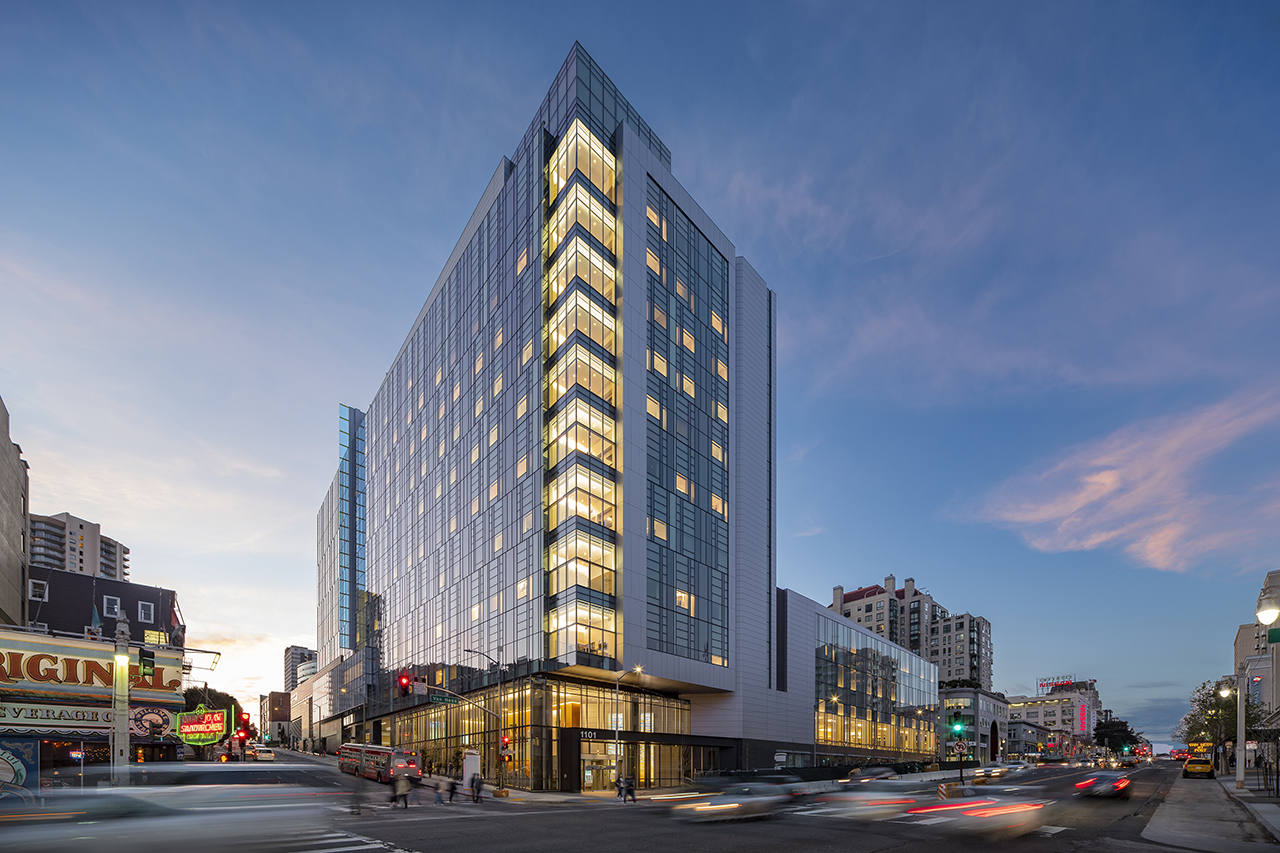 Company Background – Herrero Builders
Commercial general contractor, operating in the San Francisco Bay Area since 1955. 
Projects range from new construction, seismic upgrades, and tenant improvements in healthcare, education, commercial, retail, historic, and hospitality.
Adopted innovative construction processes by implementing Lean, Integrated Project Delivery methodologies, and Virtual Design and Construction software.
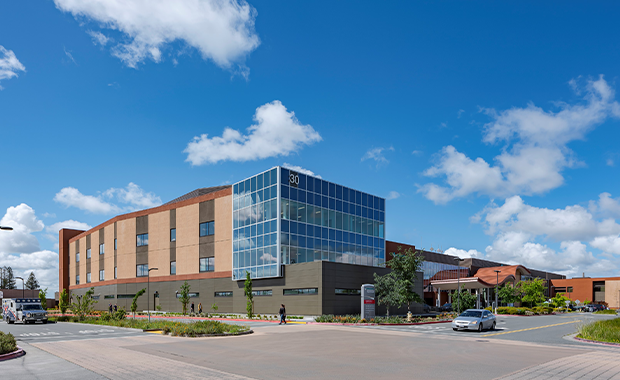 Terrestrial Outfitting Approaches and Key Technologies
Healthcare Construction in CA
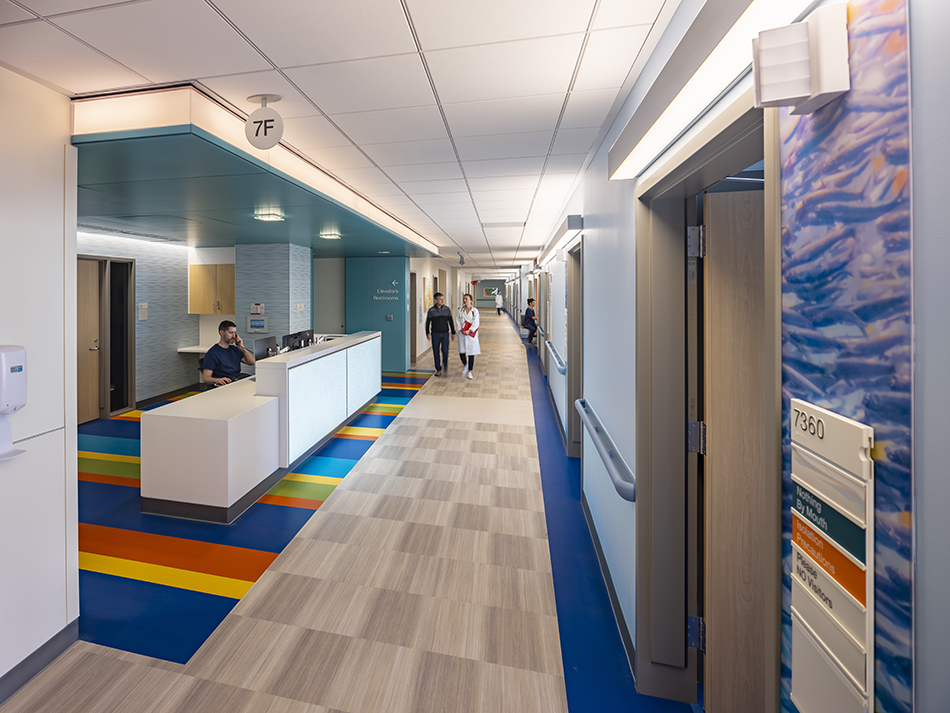 Healthcare construction projects could range from an interior renovation in a clinic, expansion buildings for an existing facility or a ground up hospital.
HCAI (Health Care Access and Information) regulates the design and construction of healthcare facilities in CA to ensure they are safe and capable of providing services to the public.
Collaborative effort between healthcare providers, patients, and construction builders and designers to create facilities that serve our communities.
Terrestrial Outfitting Approaches and Key Technologies
Outfitting Systems required in Healthcare Construction
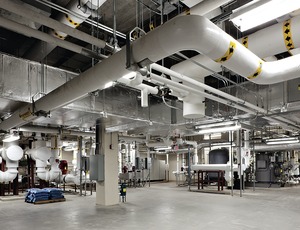 Mechanical: HVAC, airborne infection control and fire smoke control. 
Plumbing: non-potable, potable and sterilized water.
Medical Gas 
Oxygen: required in every healthcare setting and is used for resuscitation and inhalation therapy.
Nitrogen: primarily used for powering surgical tools and other equipment.
Medical Air: Used in the ICU and NICU areas, medical air is supplied by a specific air compressor to patient care areas.
Carbon Dioxide: Used for less invasive surgeries.
Nitrous Oxide: used in numerous surgical procedures as both an anesthetic and analgesic.
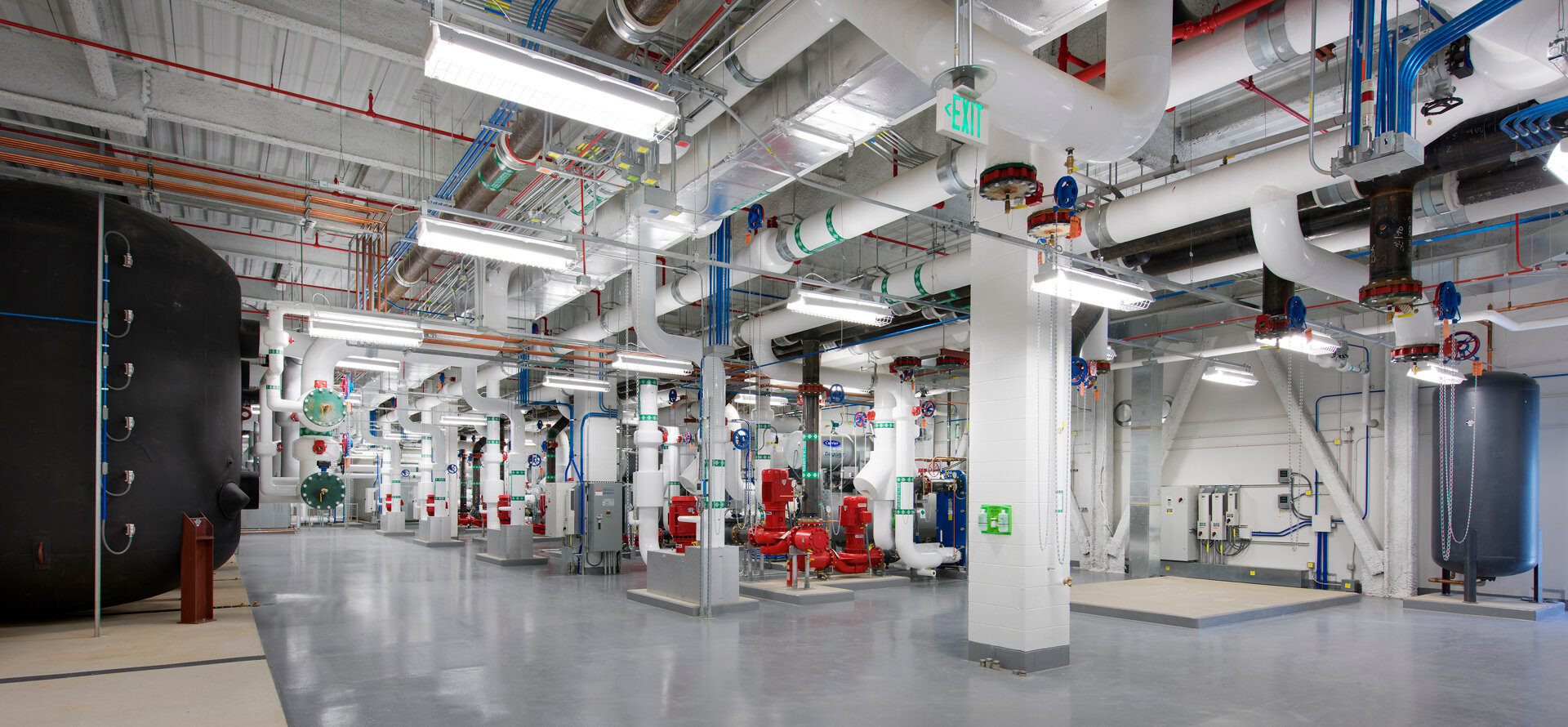 [Speaker Notes: Segmenting your customers based on similarities such as project, gender, age, behaviors, interests, roles etc. gives you the opportunity to better serve their needs, specifically by customizing the solution you are providing them.]
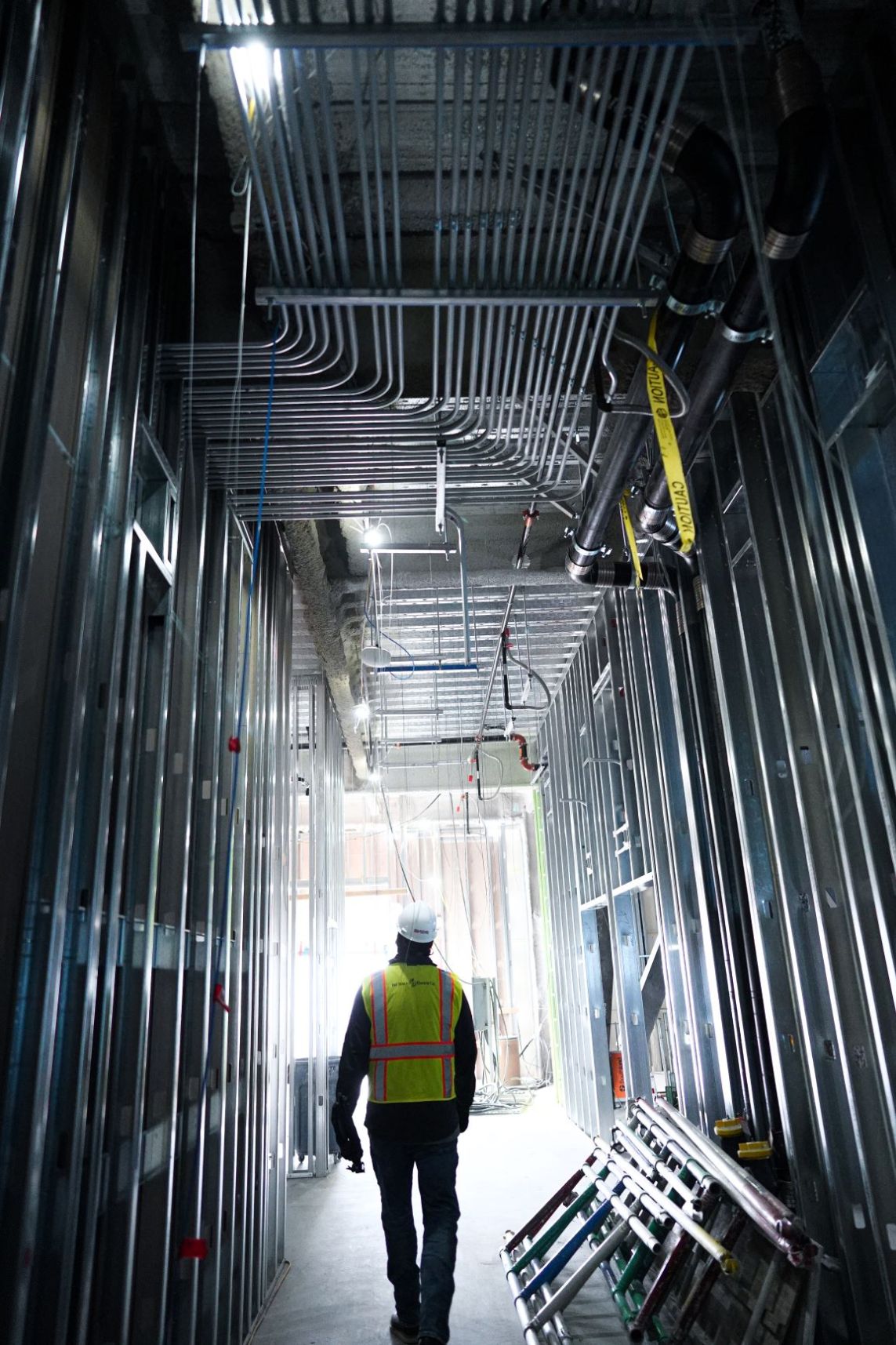 Terrestrial Outfitting Approaches and Key Technologies
Outfitting Systems required in Healthcare Construction
Electrical: To power up anything from convenience outlets to critical MEP equipment and life safety systems.
Fire Alarm: Auditory and visual alarms during emergency.
Fire Protection: Life Safety system needed against fire hazards
Conveyance Systems
Pneumatic Tube: For easiness of transportation of blood samples and medicine.
Elevators: For transportation of people and tools/equipment/medication.
IT: Wi-Fi, cellular connection and Real Time Location Tracking (RTLS).
[Speaker Notes: Segmenting your customers based on similarities such as project, gender, age, behaviors, interests, roles etc. gives you the opportunity to better serve their needs, specifically by customizing the solution you are providing them.]
Terrestrial Outfitting Approaches and Key Technologies
Outfitting Phases in a Construction Project
Insulation and waterproofing
Installation of MEP Systems
Testing/Troubleshooting
Finishes and closures
Commissioning
[Speaker Notes: Installation of MEP Systems
Mechanical (HVAC), electrical, and plumbing systems for the structure are often designed by a specialized engineering firm. This includes everything from roof drains, HVAC systems, ventilation, lighting, water and waste pipes, gas lines, internet cables, and more. 
Because these elements are often hidden in walls, floors, and ceilings, or buried underground, inspections and testing of these systems will begin during this phase.
Testing/Troubleshooting
Insulation and waterproofing
This phase protects the building and everything inside from  external elements. Because these structures are meant to last a very long time, 100-year storm and flood probabilities are taken into consideration.
Finishes and closures
The final flourishes are added during this stage. They include glassware, doors, finished carpentry, tiling, carpeting, and more.
Commissioning – Test maximum system capacity, test out emergency sequence of operations, test manufacturer’s feature. Done by a 3rd party agent.]
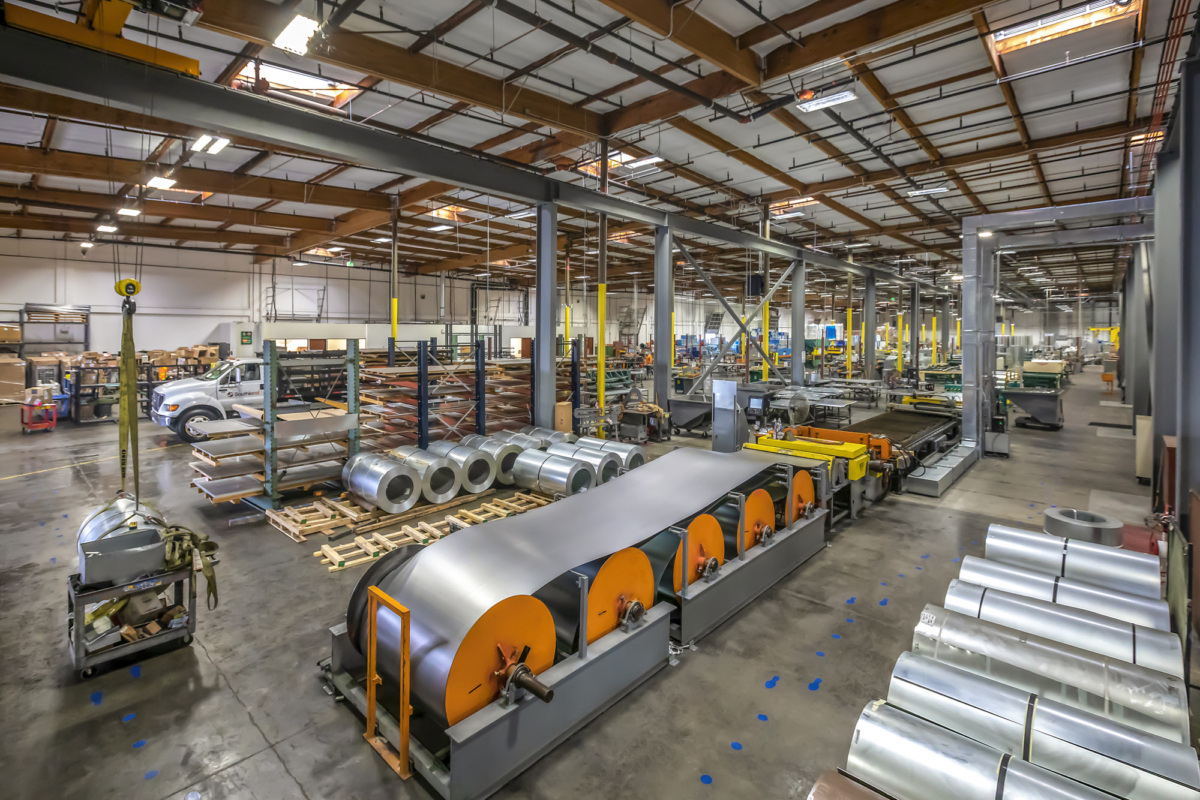 Terrestrial Outfitting Approaches and Key Technologies
Pre-Fabrication
Act of making building components in a manufacturing location better suited to their construction, and then transporting these components to the final site. 
Once they arrive, they are set in place, secured, tied into utilities, and handed off to the owners.
Unique complicated systems – we aim to design consistent and standard modular outfitting racks for ease of installation (i.e. patient bathrooms and sinks, exterior panels, MEP racks, etc.).
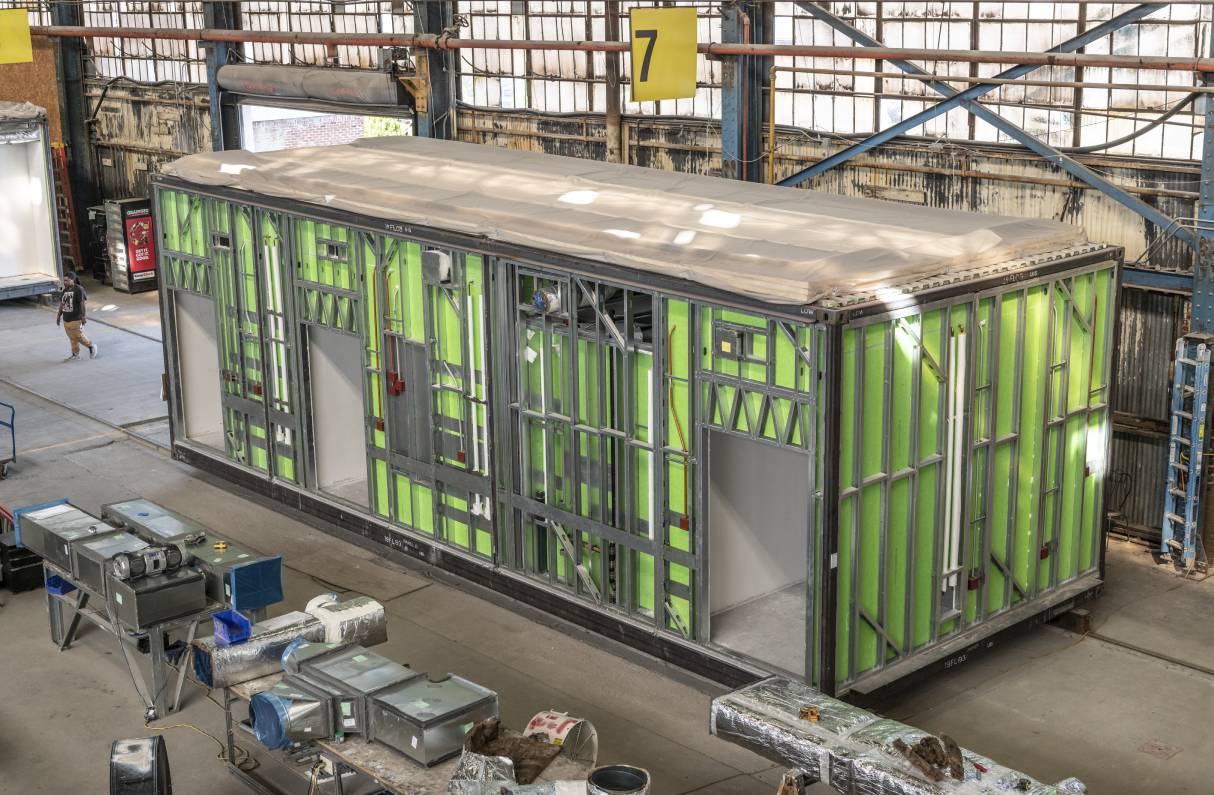 Terrestrial Outfitting Approaches and Key Technologies
Common Challenges in the Construction Phase
Poor scheduling: Since most physical construction occurs linearly; one construction team can be waiting for another team to complete their part of the project. 
Drawing Revisions: due to incomplete information during design and unique field or unforeseen conditions create rework in installation. 
Integration of Systems: All systems are independent and it’s hard to combine multiple systems at the same time. Need to test one at a time and integration is limited due to proprietary rights. Currently, a room with all equipment controls is built, operators still have to go from one panel to the next. A solution could be the formation of digital twins.
Safety: construction is dangerous. Projects that put more safety protocols end up being more successful. Safety culture is important. #1 cause of deaths in construction is fall accidents.
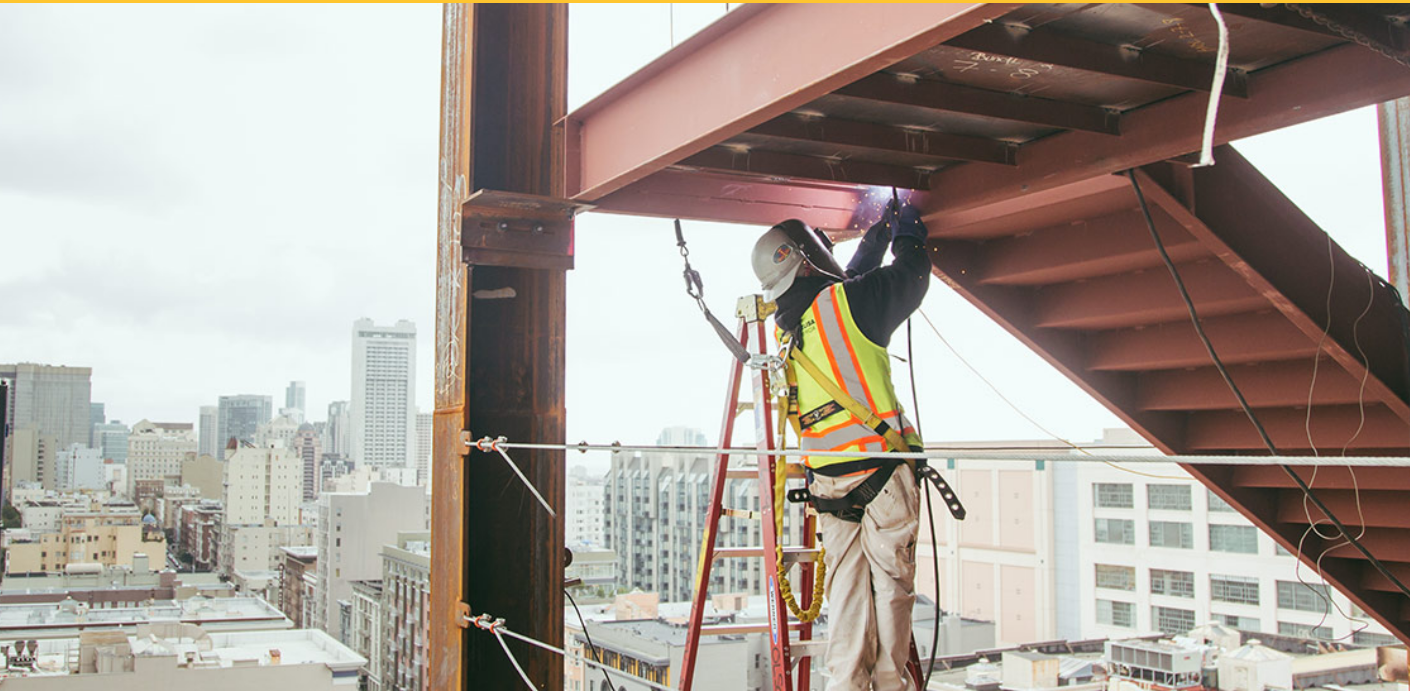 Terrestrial Outfitting Approaches and Key Technologies
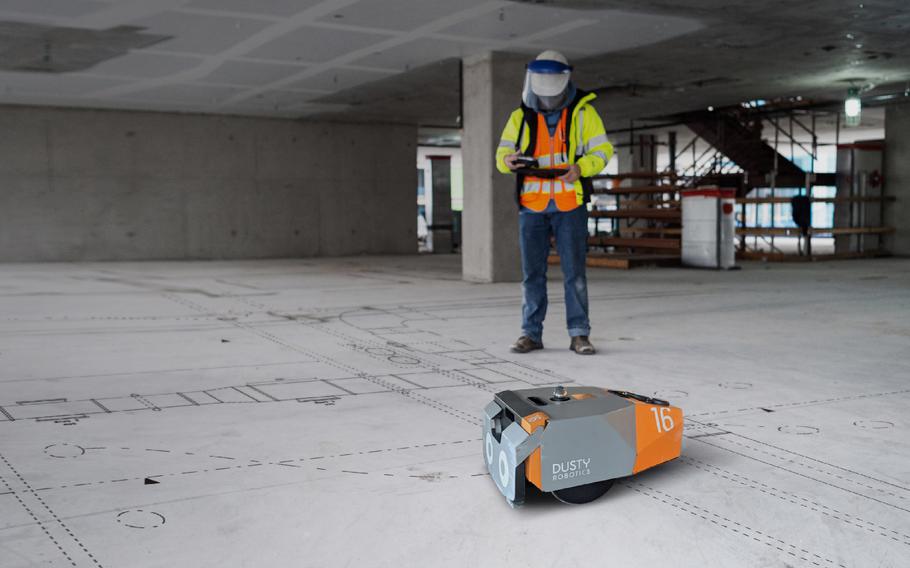 Technology Used in Construction
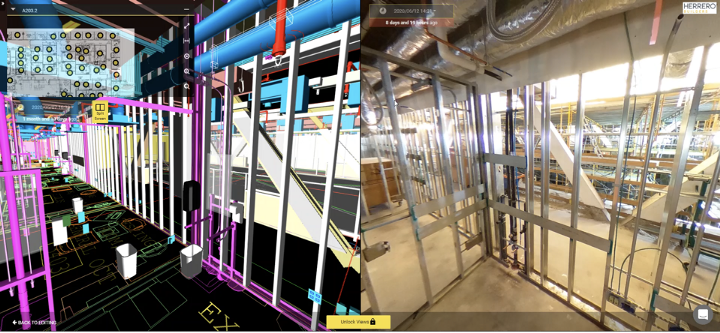 Robots
Building Information Modelling + 360-degree images
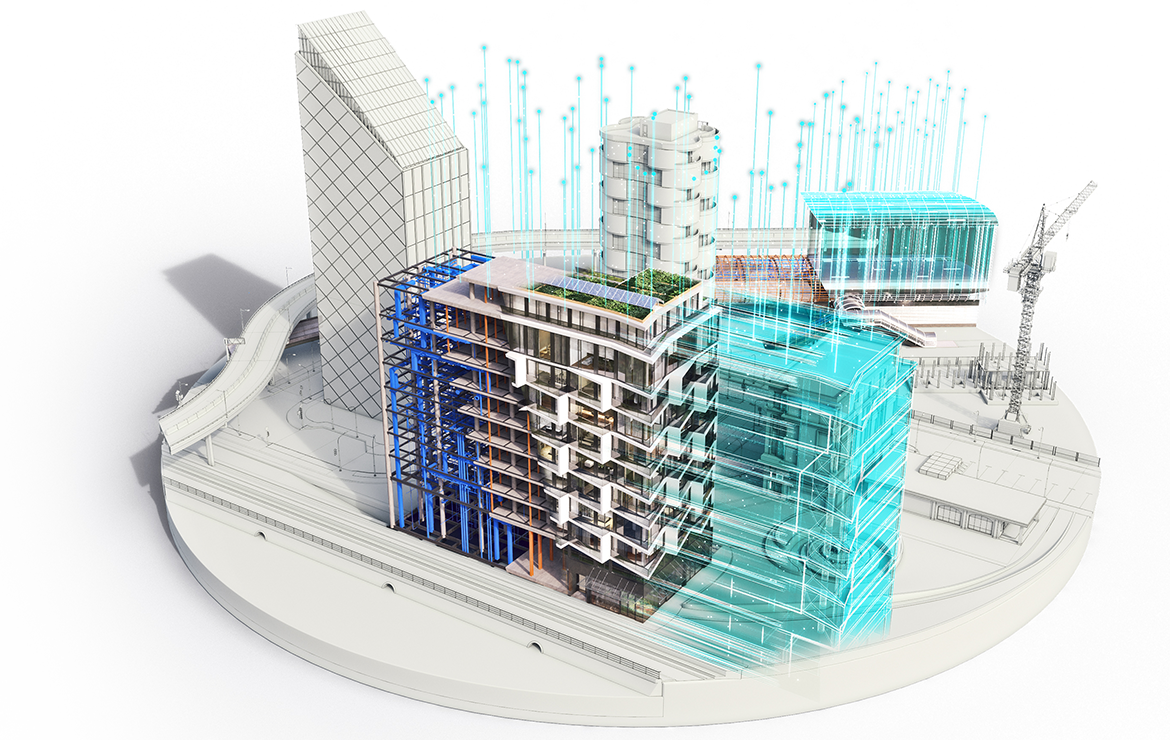 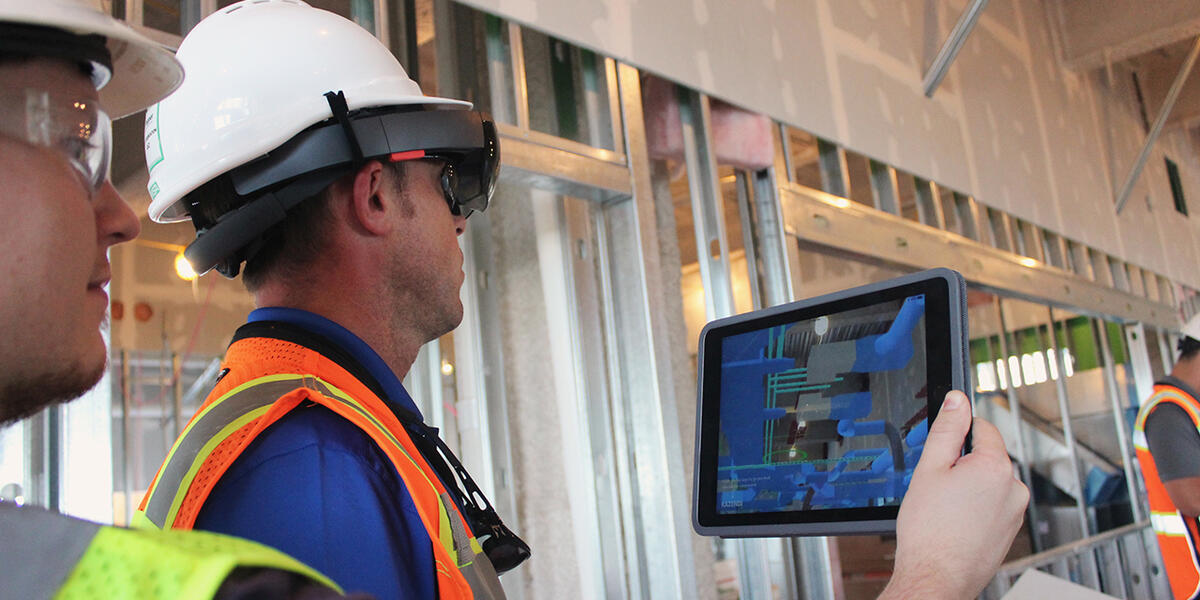 Digital Twins
AR/VR
[Speaker Notes: The resources that are necessary to build your product or process. These resources could be human, financial, physical and intellectual.]
Terrestrial Outfitting Approaches and Key Technologies
Thoughts on Lunar Construction
Outfitting in terrestrial construction could easily count for 50%+ of every single project
Ways to test and troubleshoot systems + QA/QC
Specialized Equipment (i.e. cooling towers, AHUs, Pumps, Chillers, etc.).
How will the commissioning of a lunar habitat be done?
Aerospace industry could use proven tech to facilitate the construction of extra-terrestrial habitats.
Lunar Construction enthusiasts should look into healthcare construction more closely. A Lunar habitat is very similar to a hospital (i.e. specialized equipment and systems are needed)
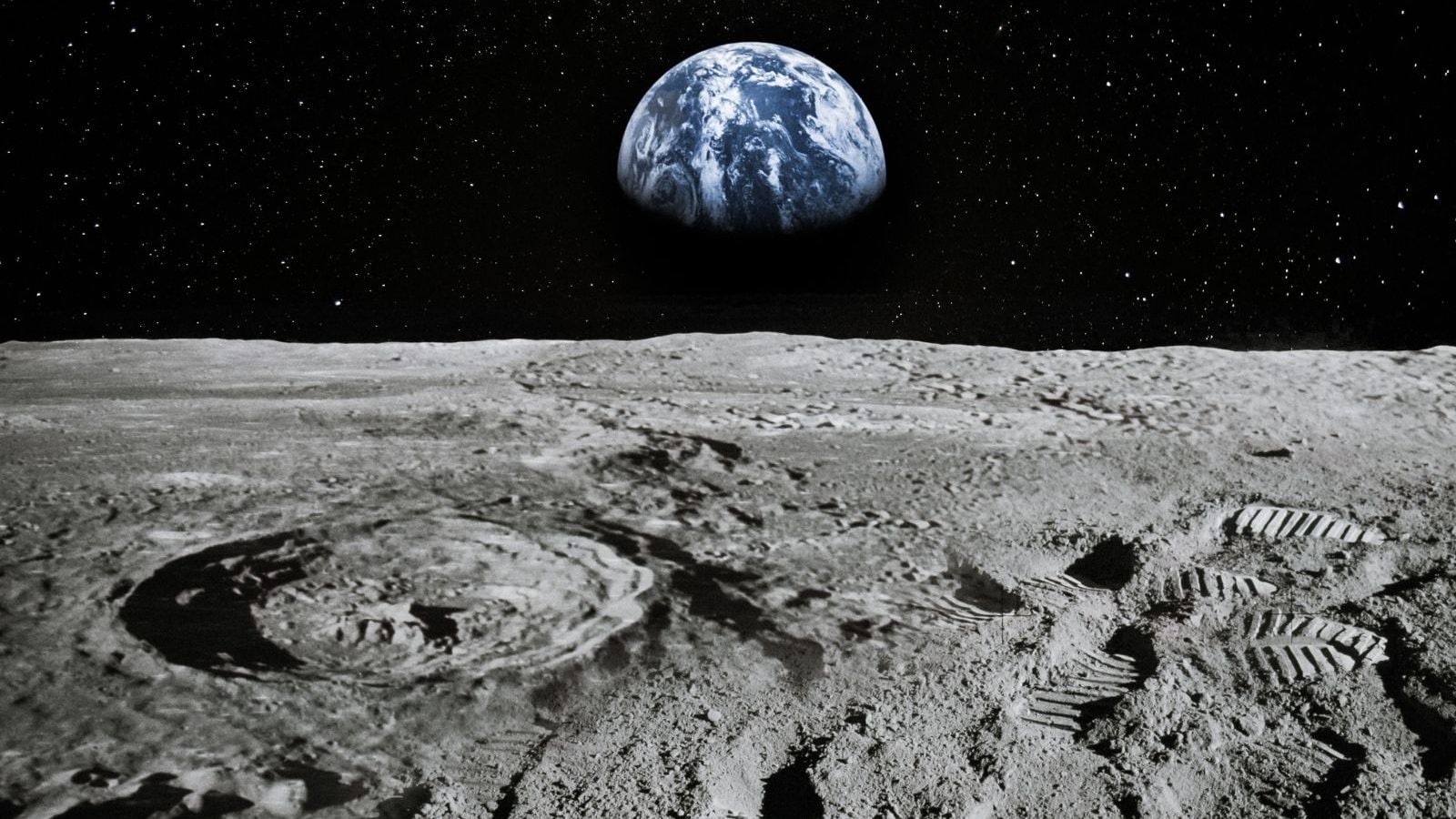 [Speaker Notes: The resources that are necessary to build your product or process. These resources could be human, financial, physical and intellectual.]
THANK YOU

QUESTIONS?
...and our sets of editable icons
Cool Icons to Use
Cool Icons to Use
Cool Icons to Use
Cool Icons to Use
Cool Icons to Use
Cool Icons to Use
Cool Icons to Use